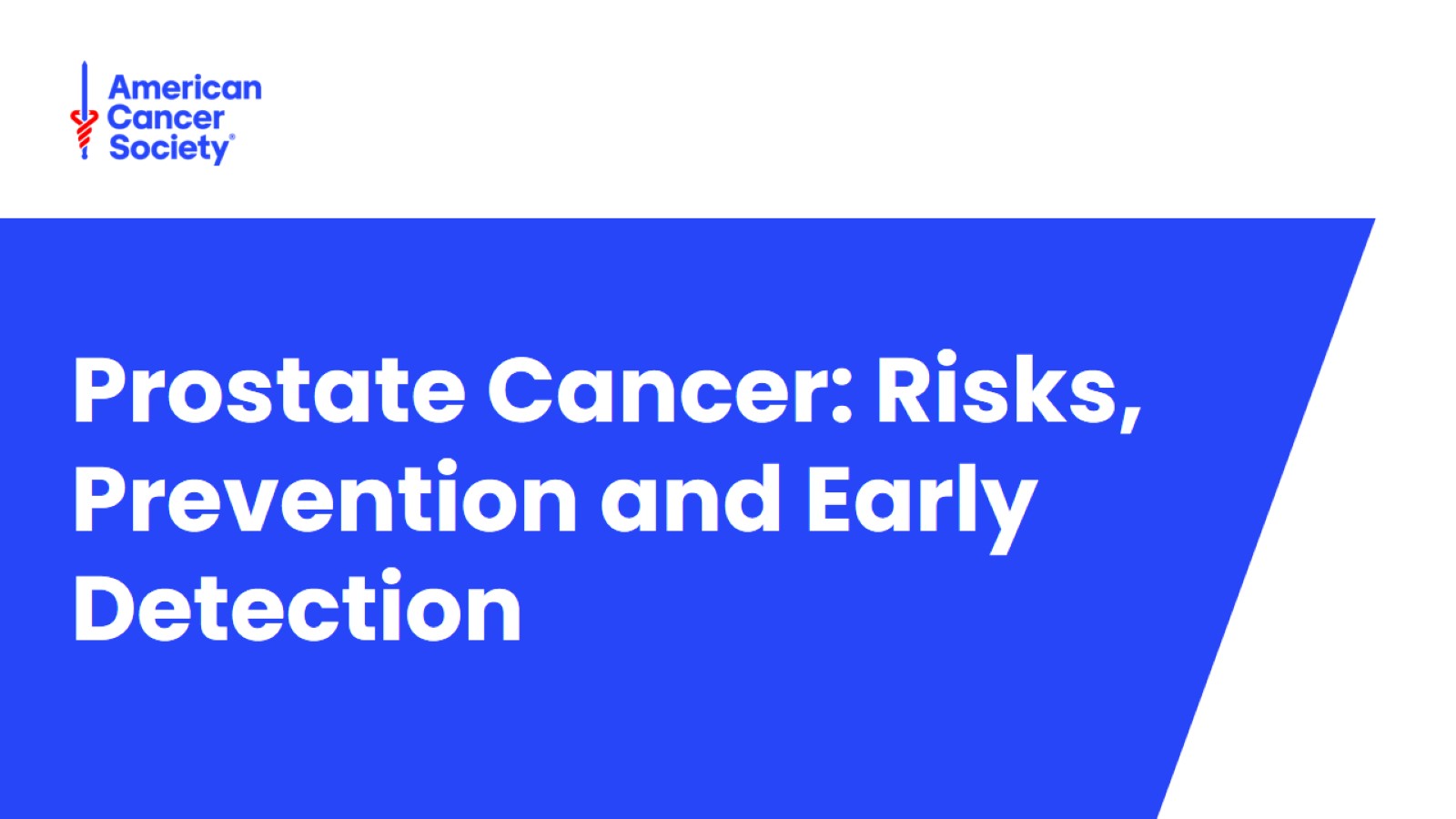 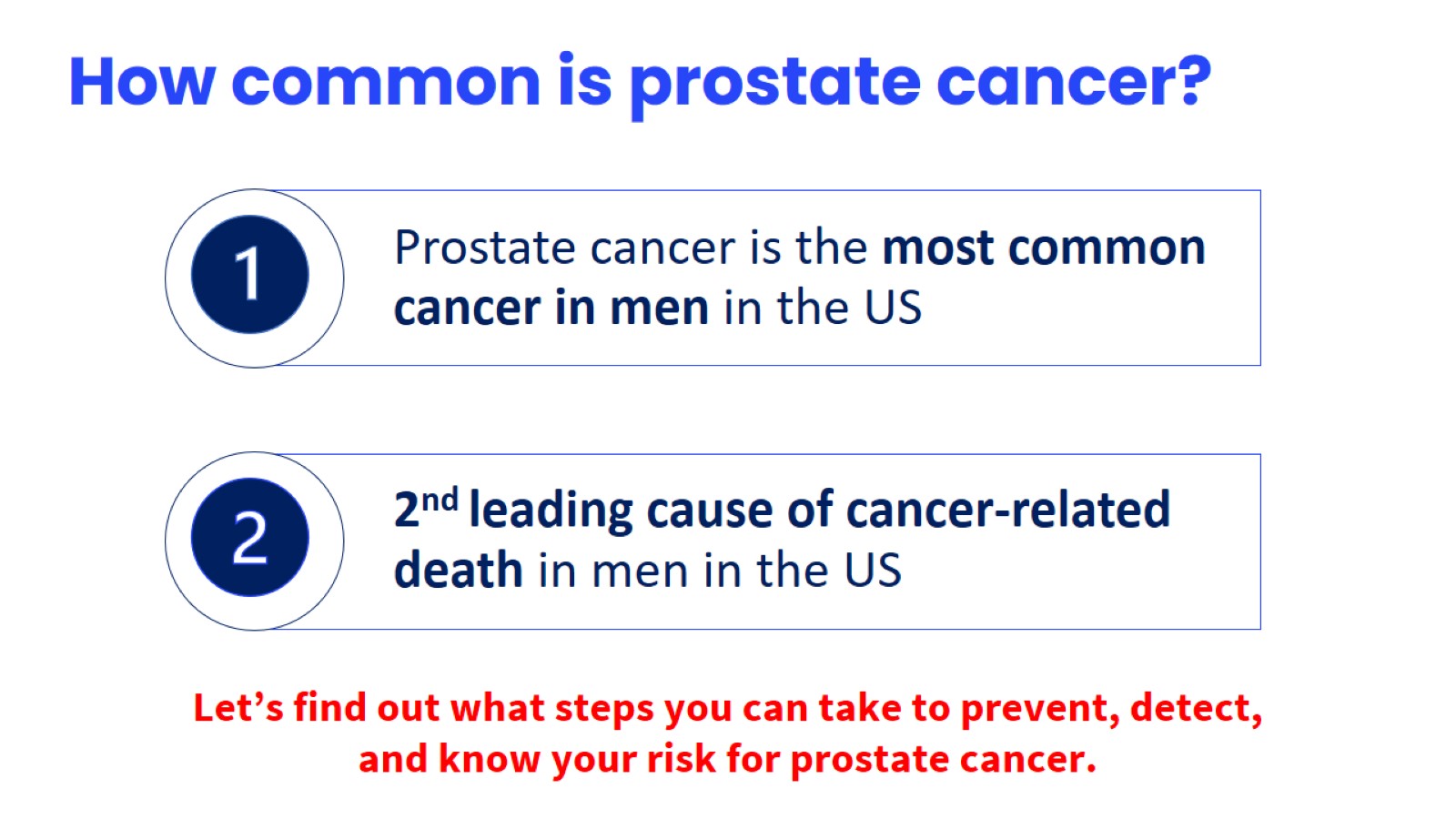 How common is prostate cancer?
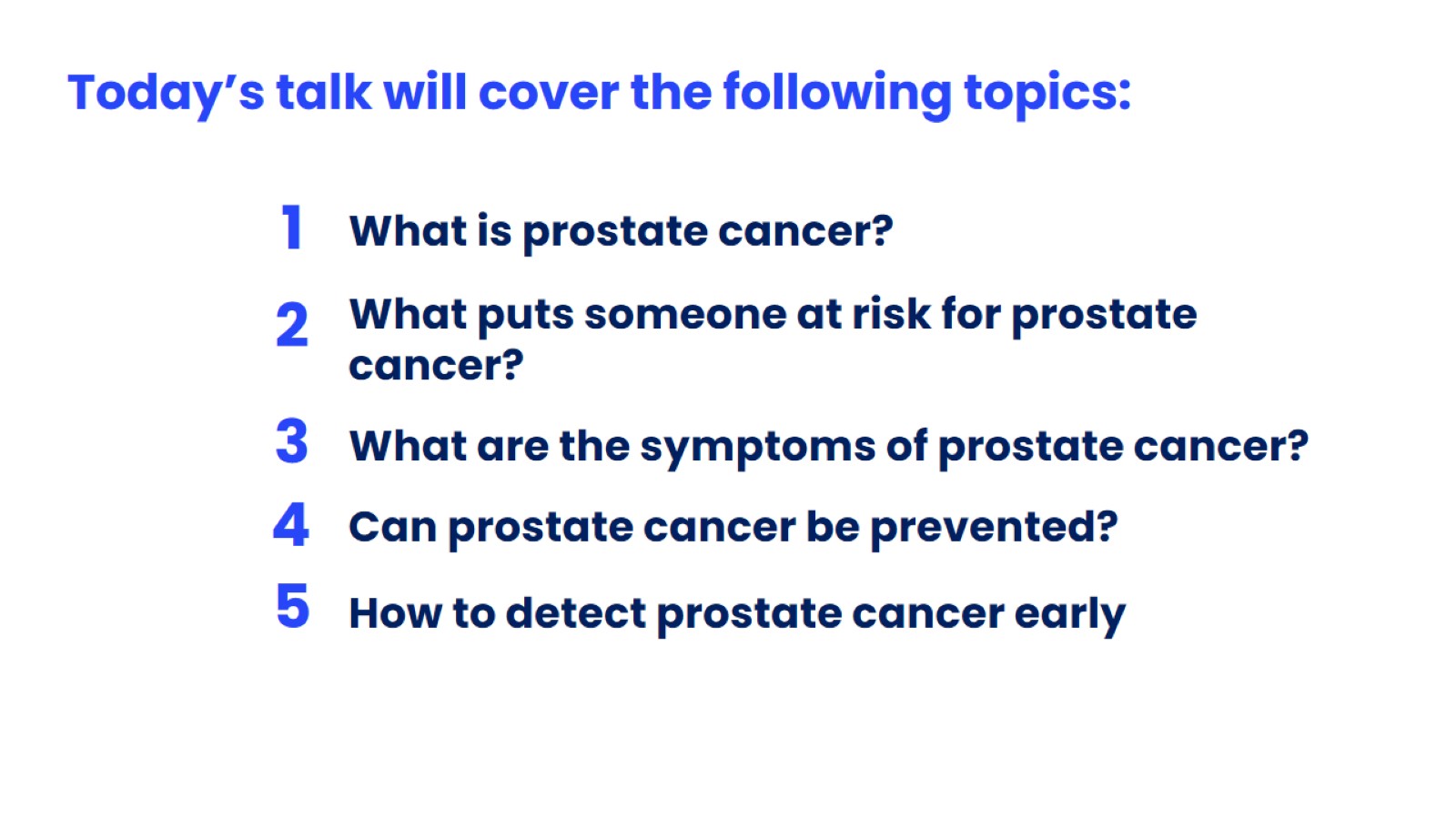 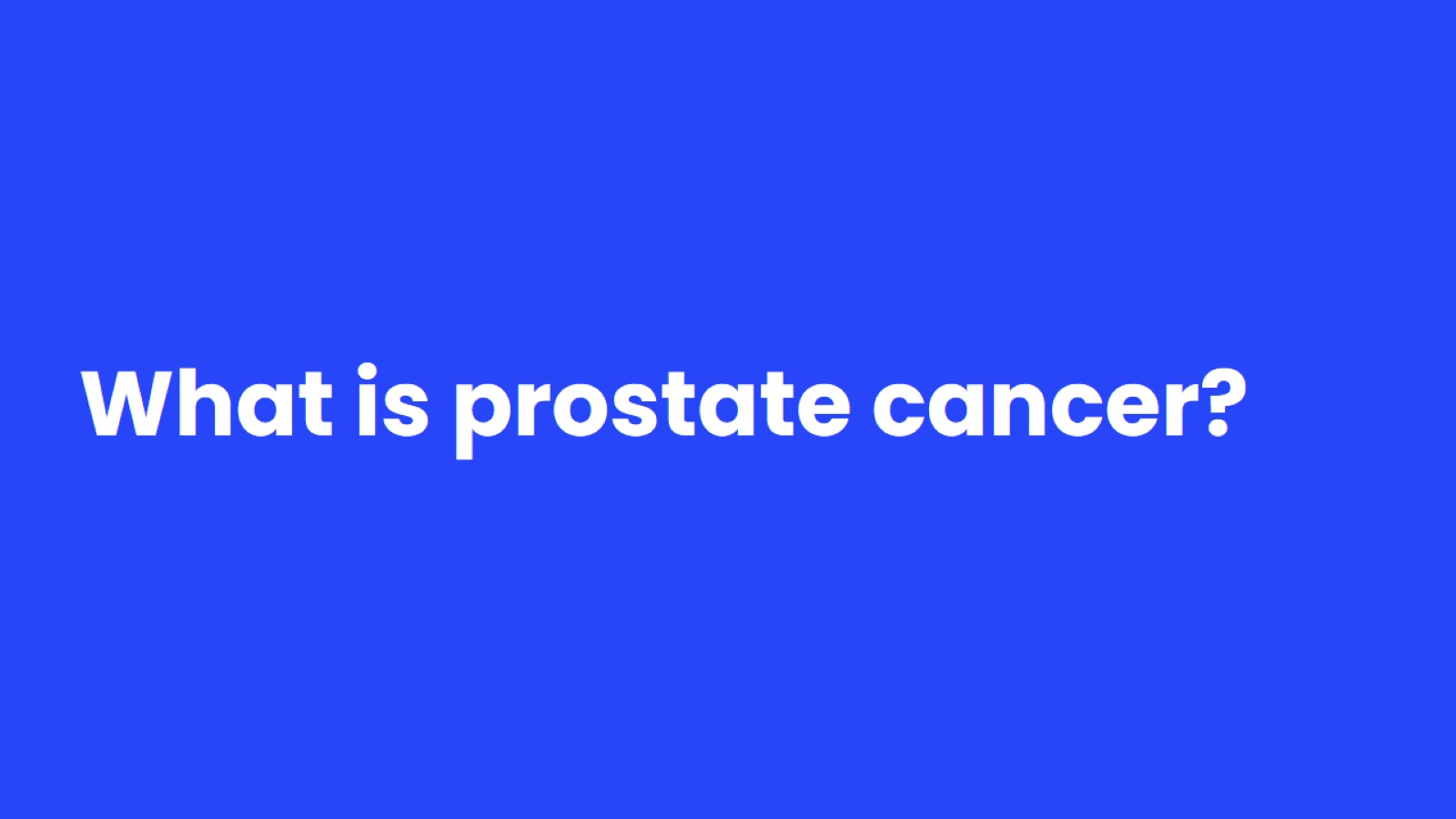 What is prostate cancer?
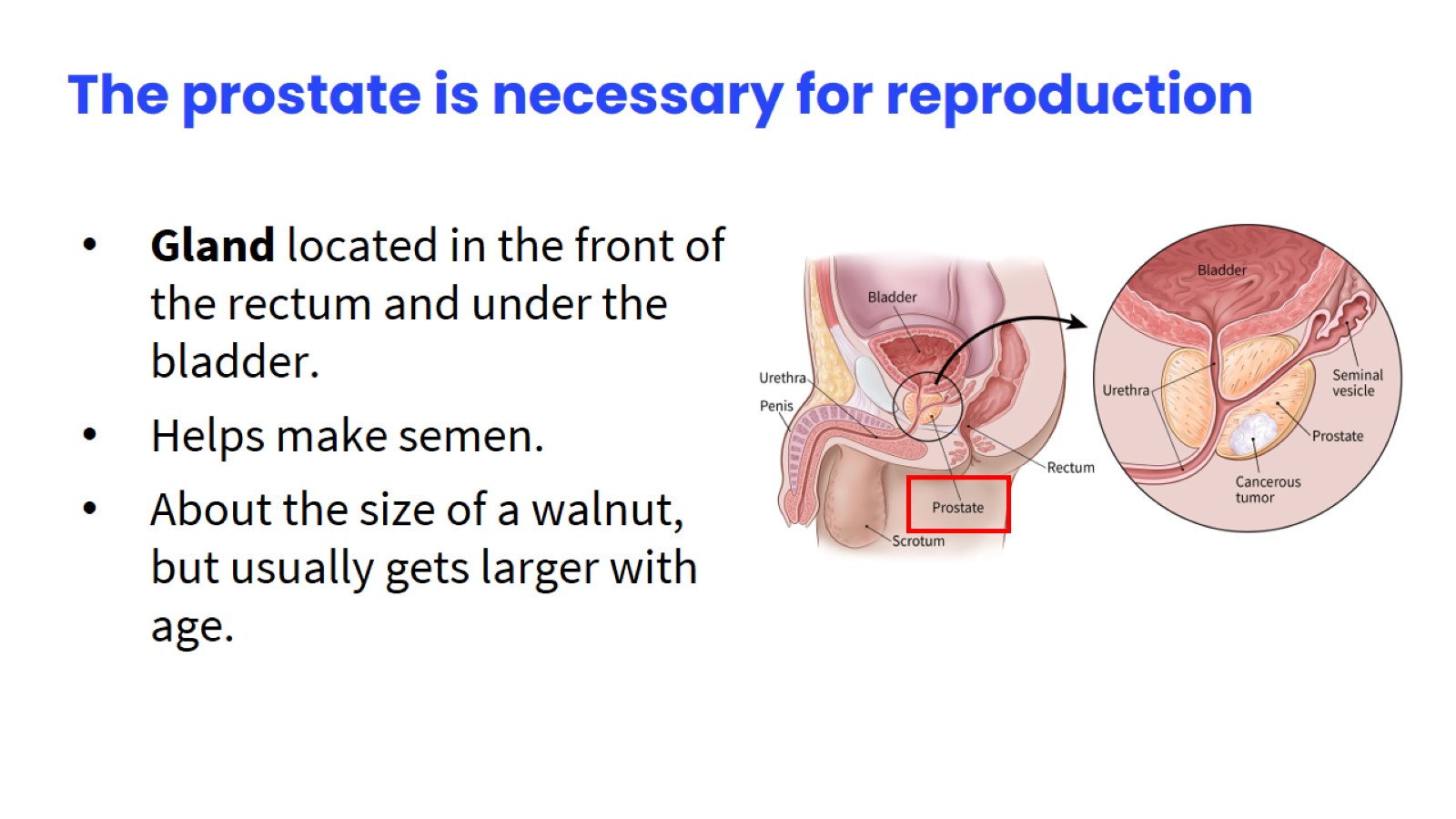 The prostate is necessary for reproduction
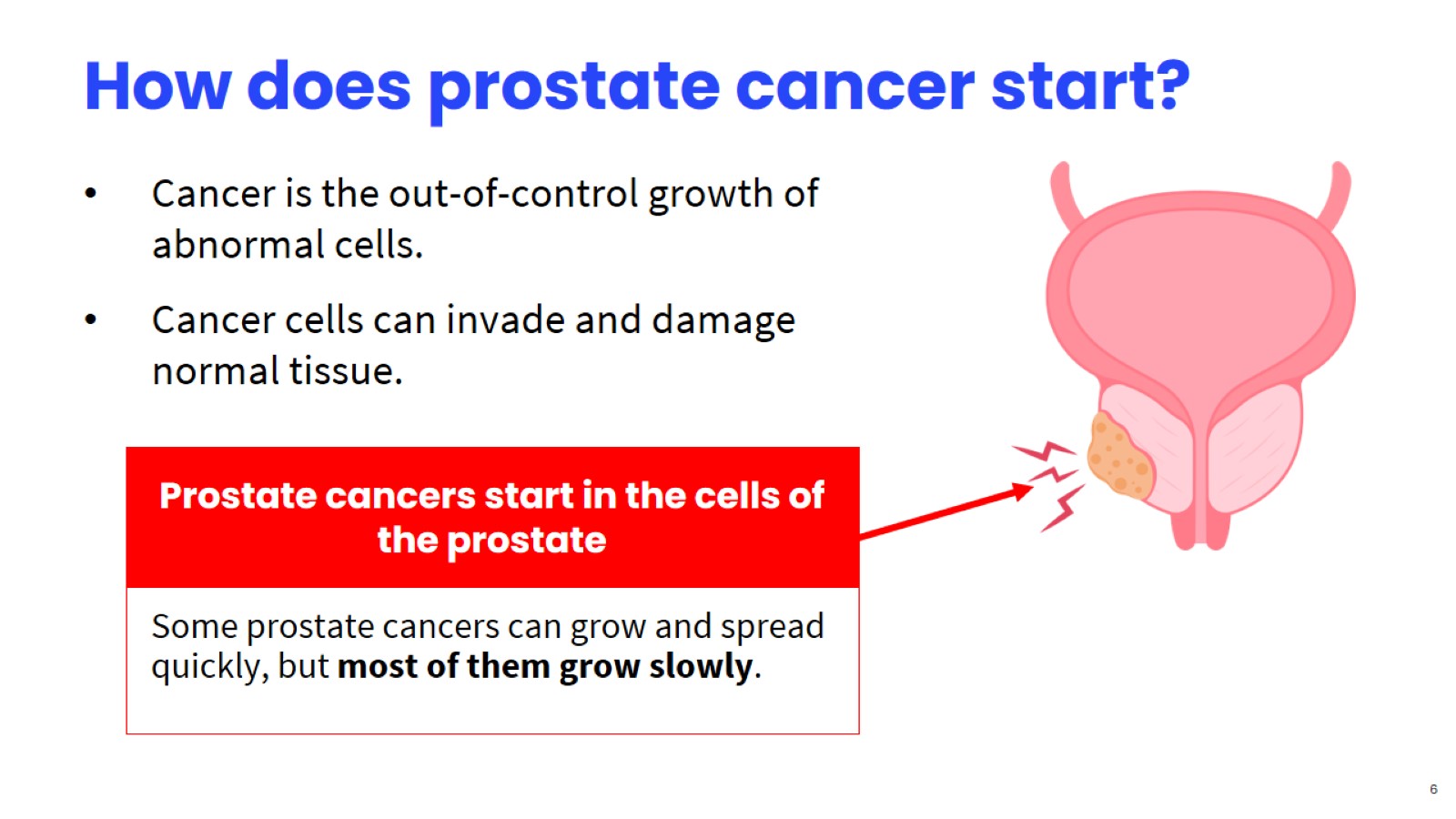 How does prostate cancer start?
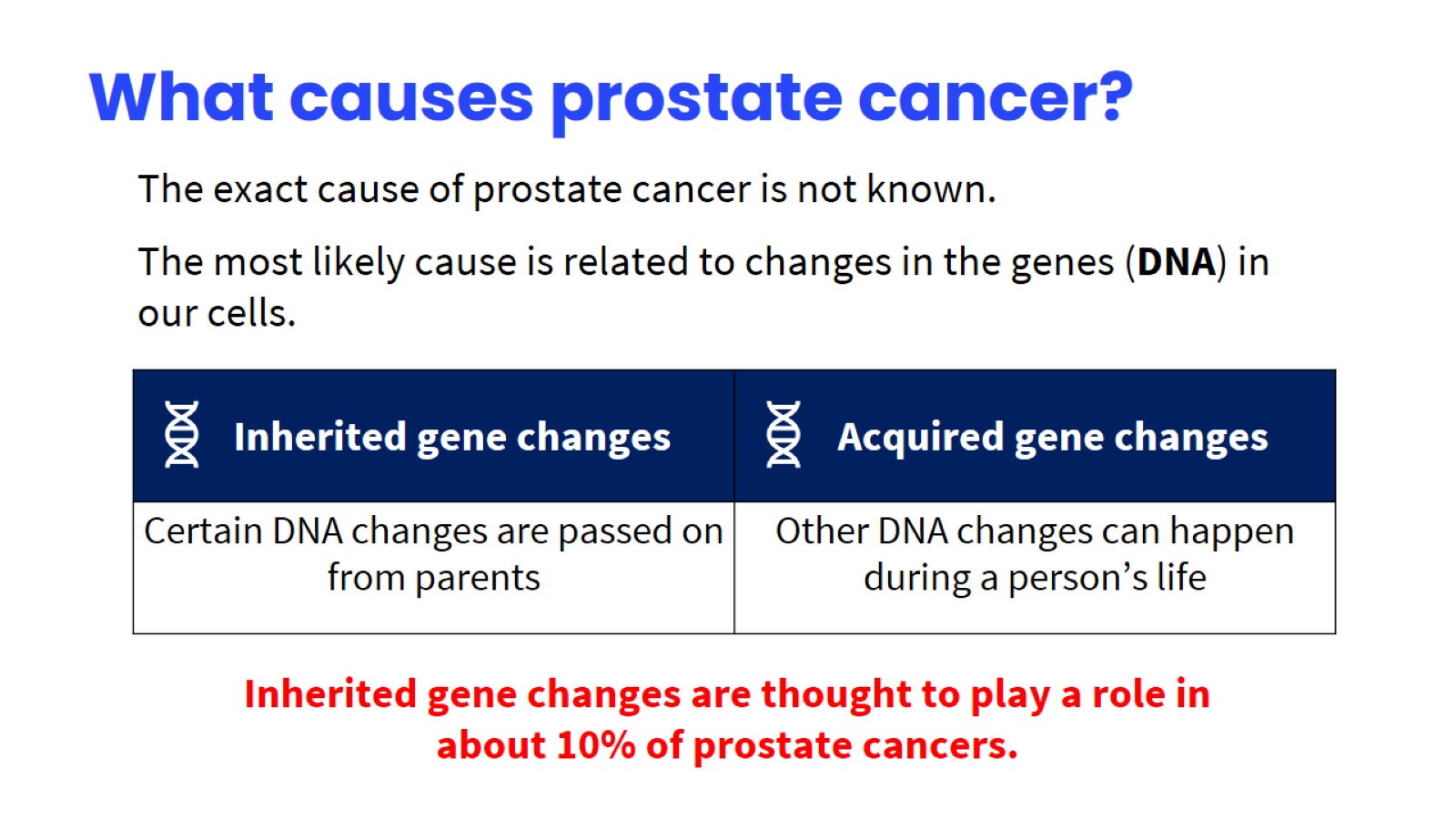 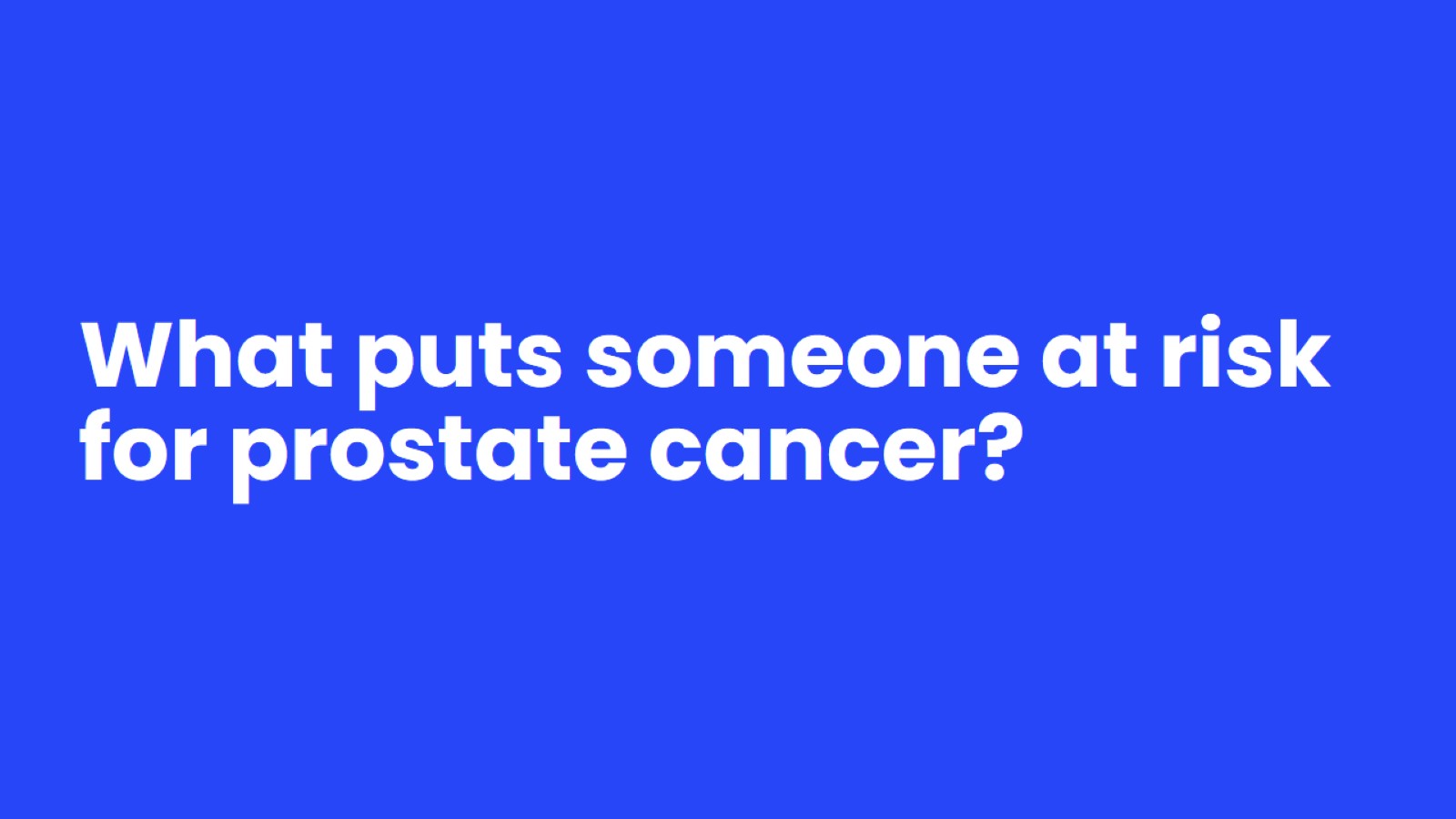 What puts someone at risk for prostate cancer?
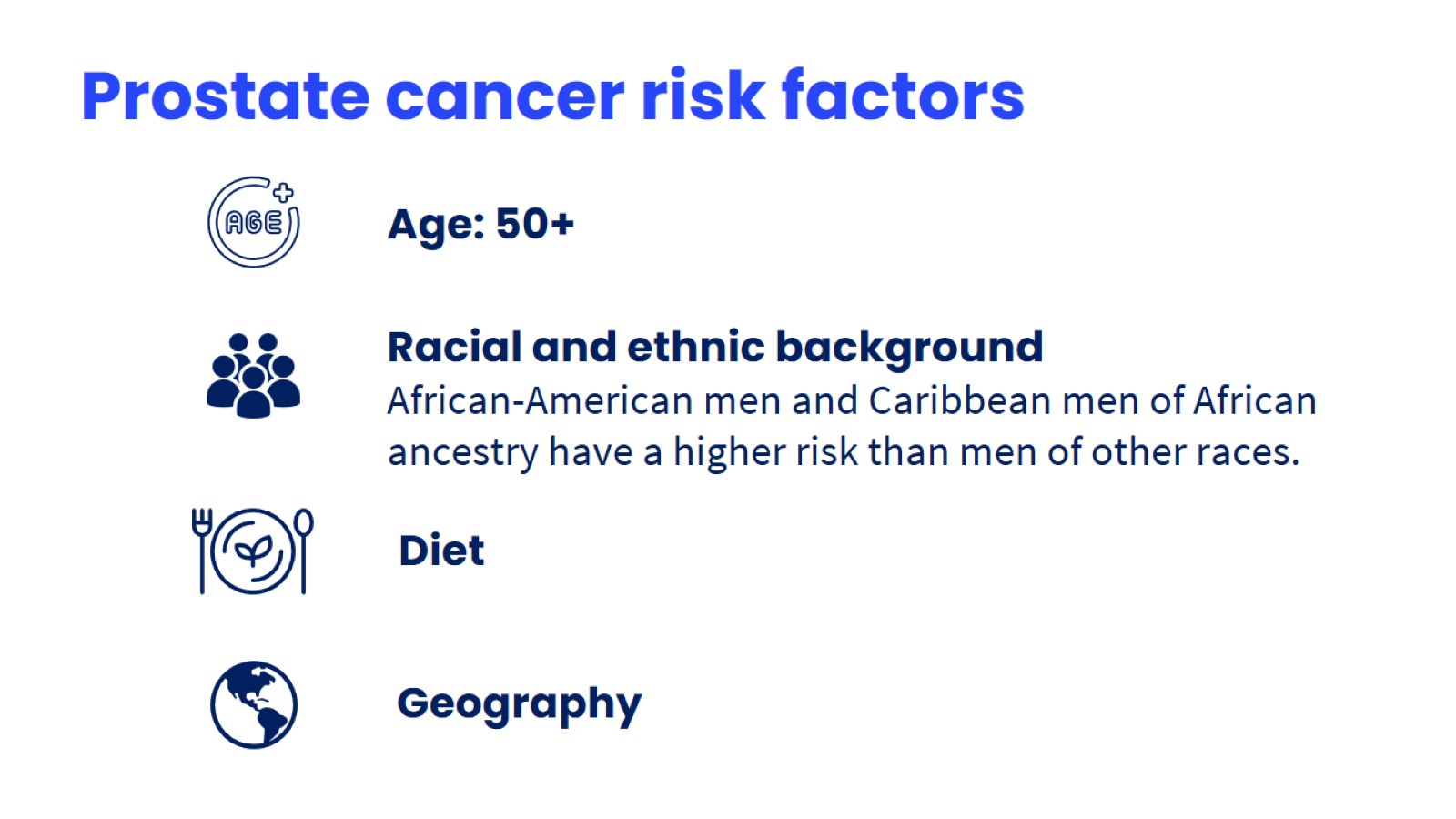 Prostate cancer risk factors
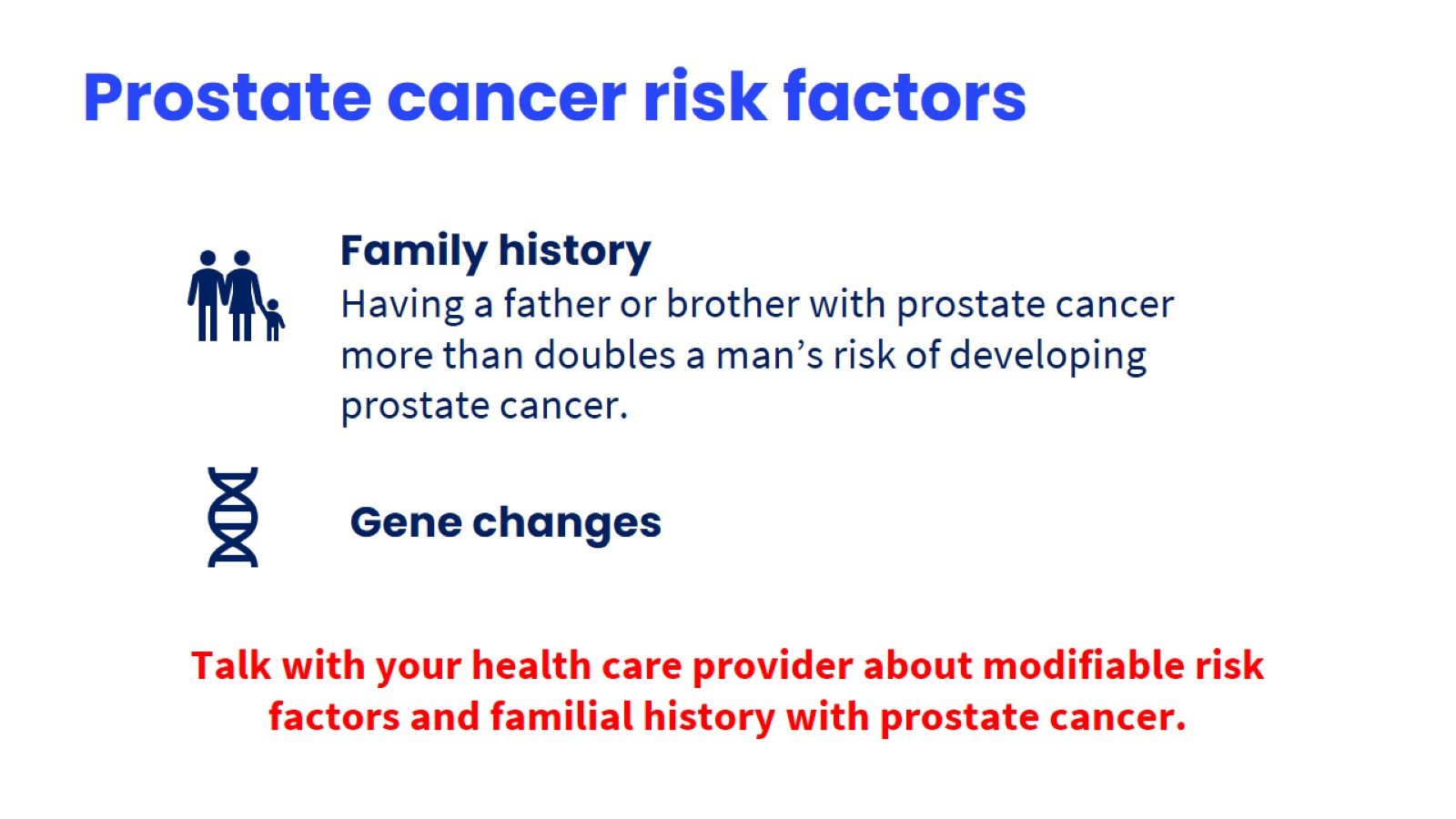 Prostate cancer risk factors
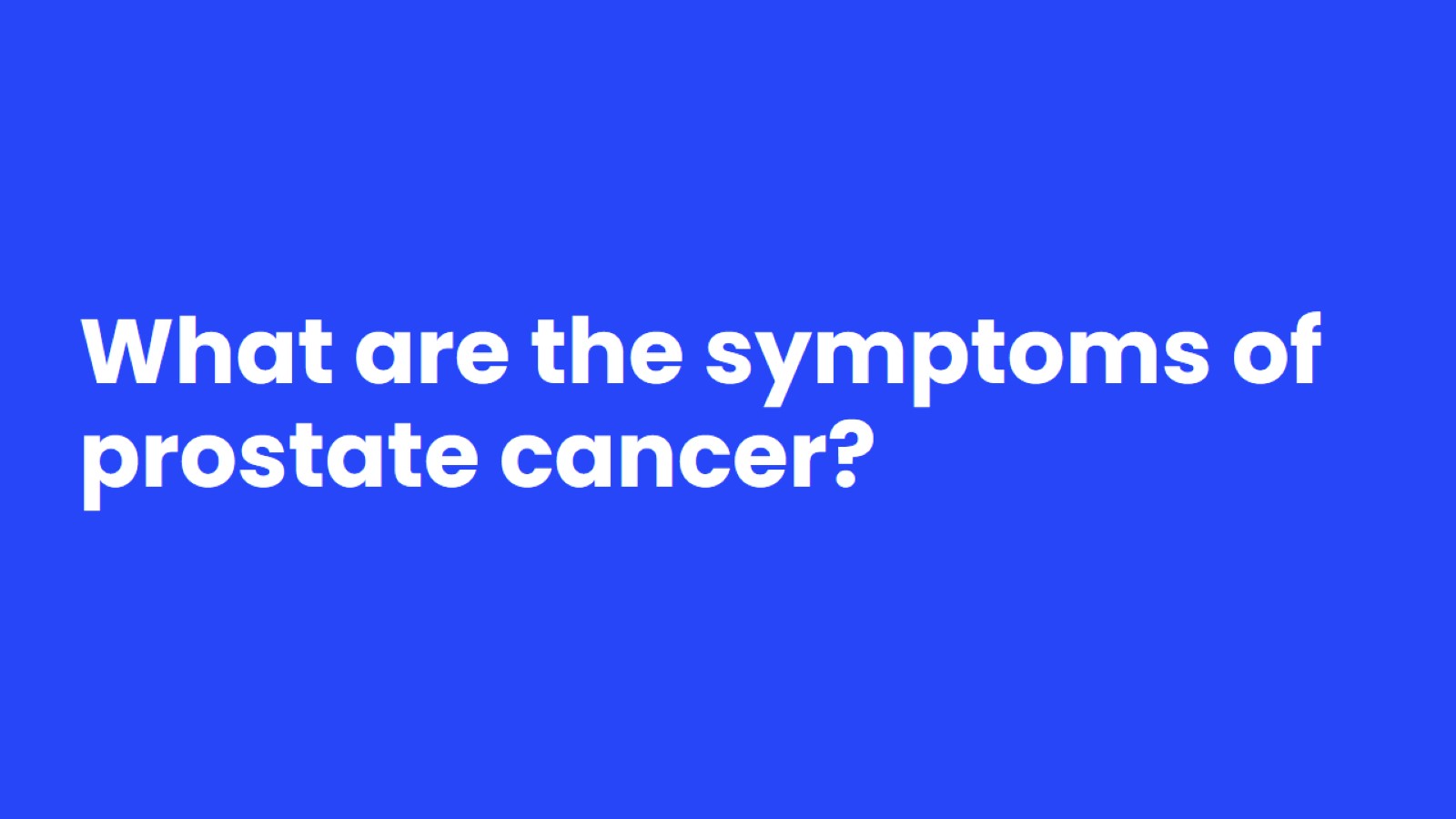 What are the symptoms of prostate cancer?
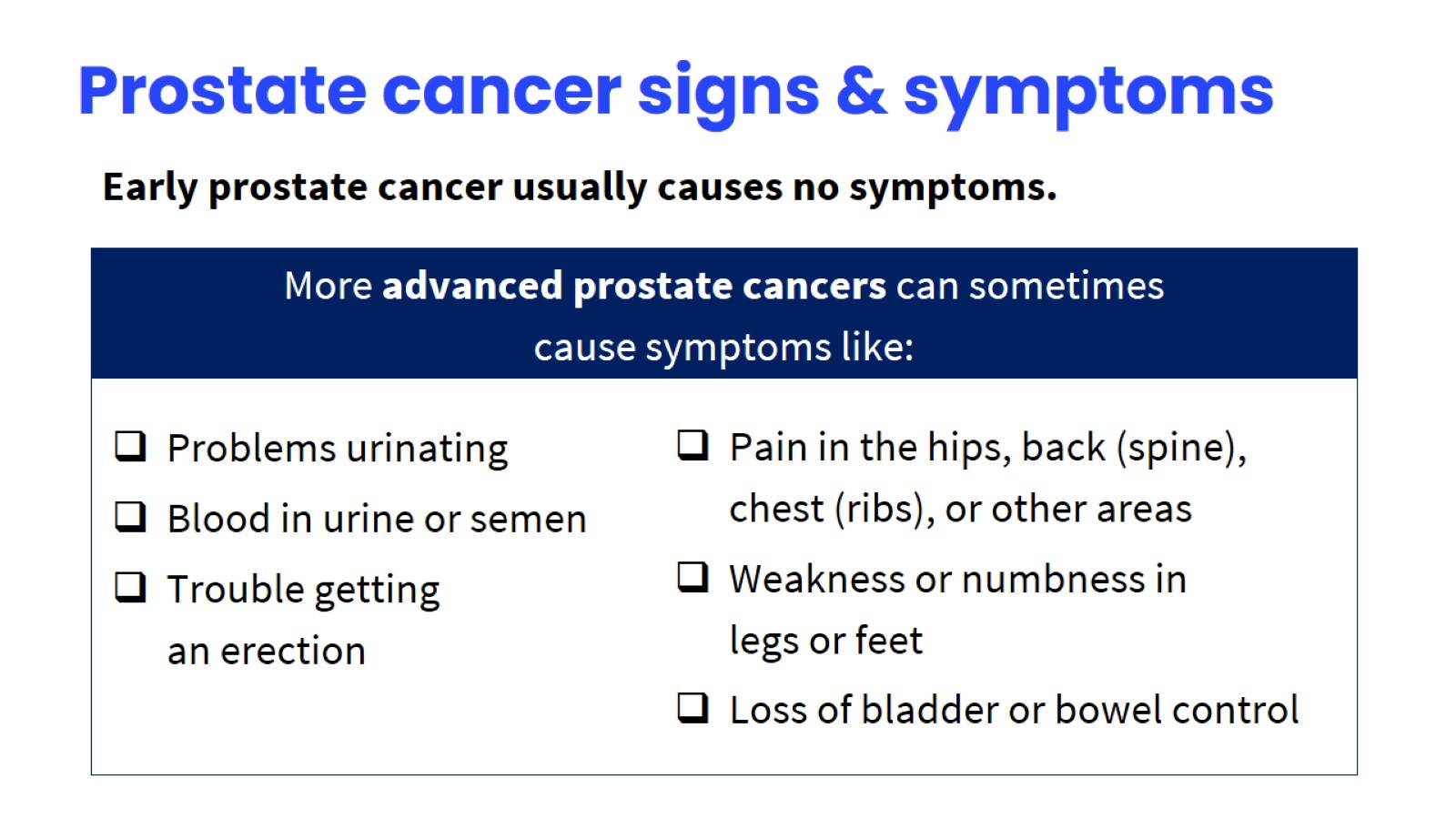 Prostate cancer signs & symptoms
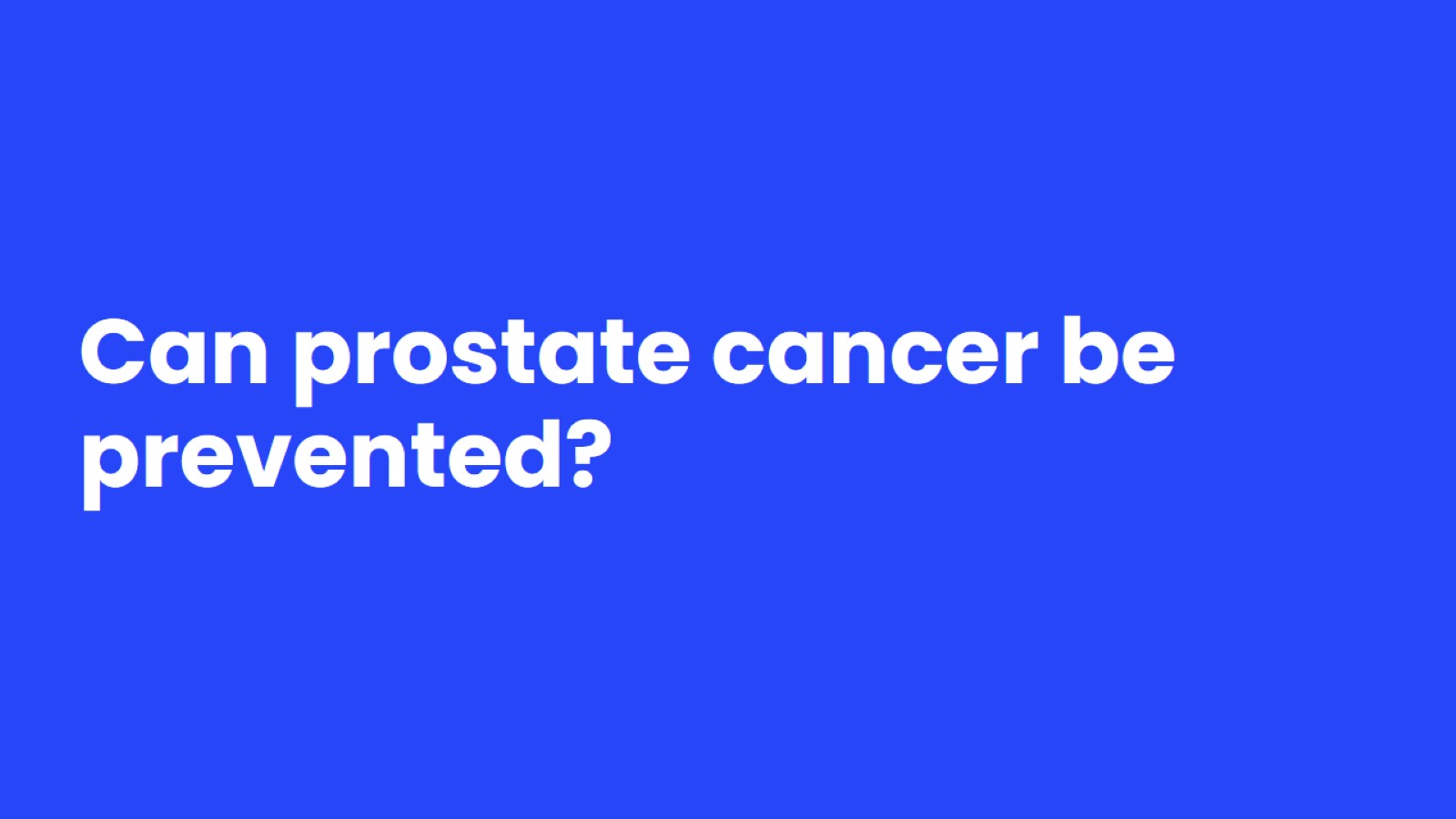 Can prostate cancer be prevented?
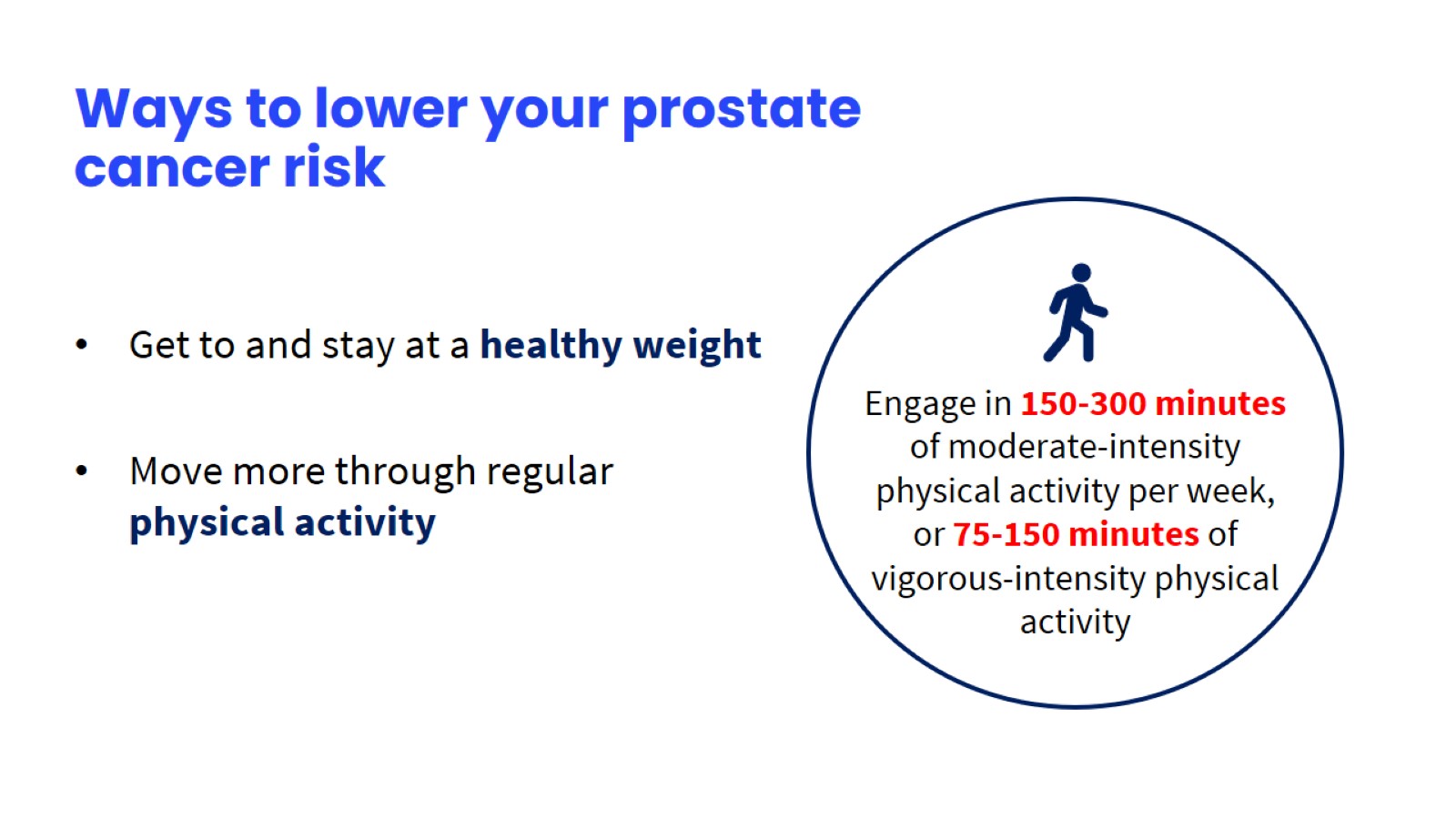 Ways to lower your prostate cancer risk
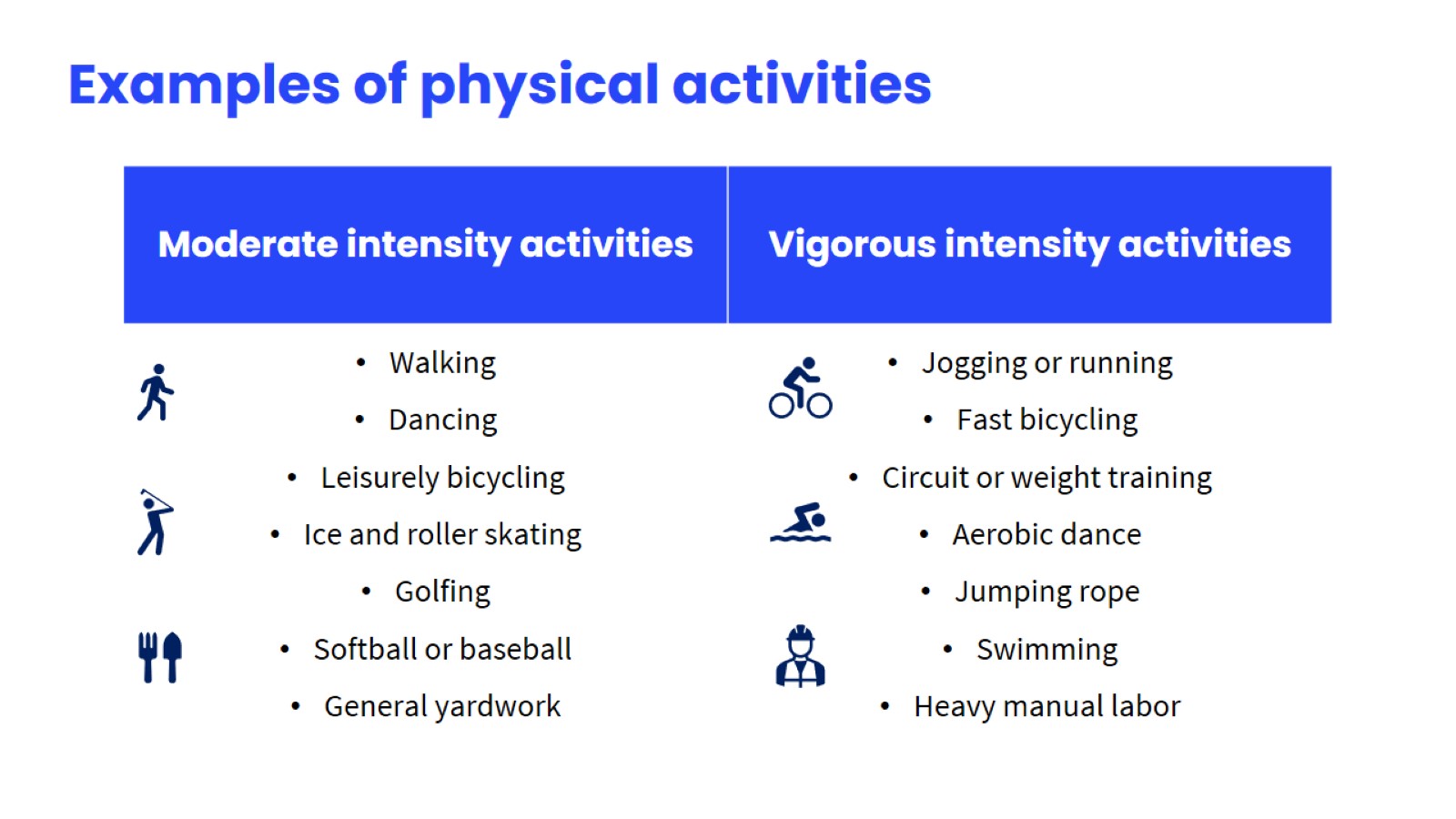 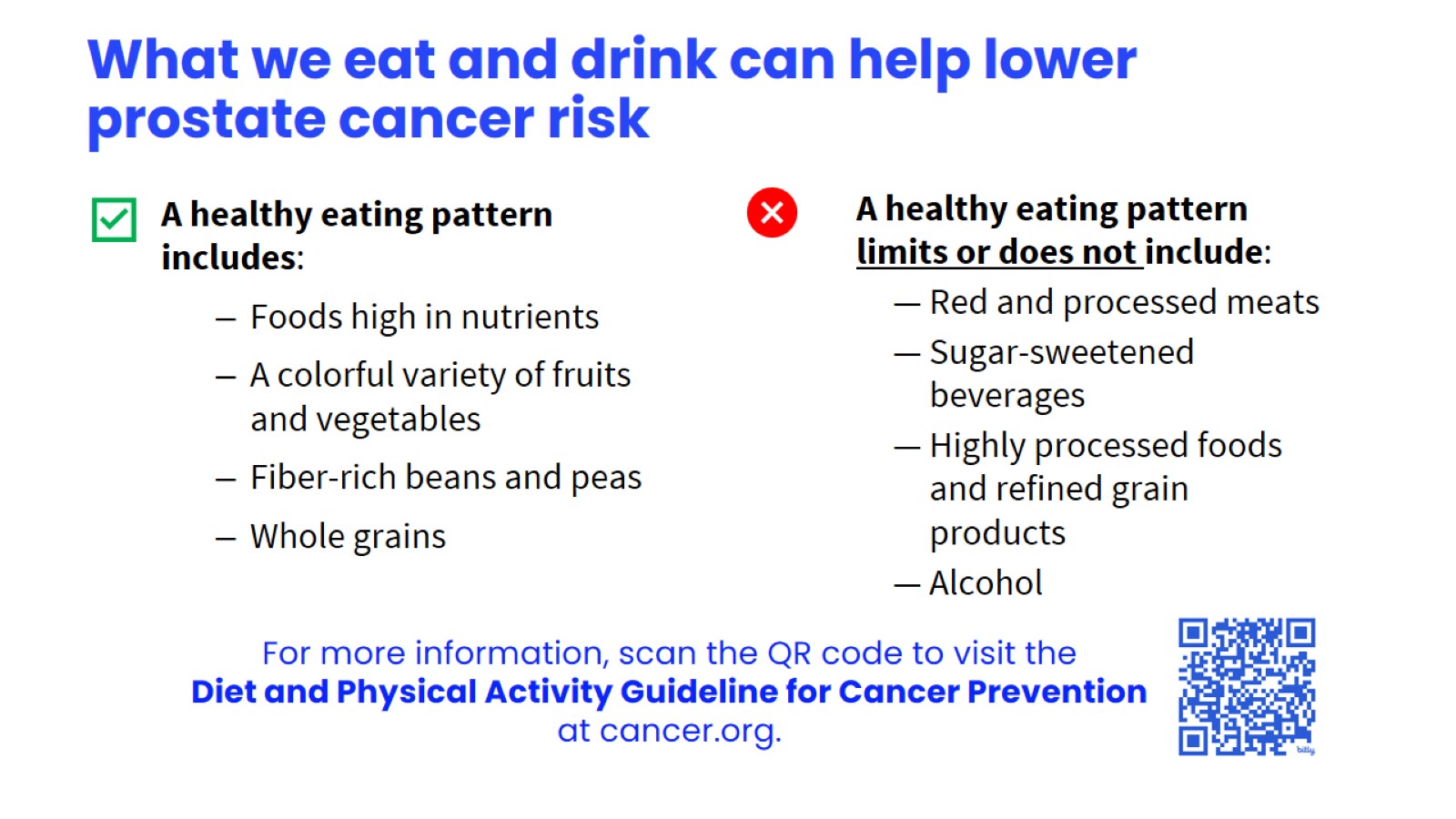 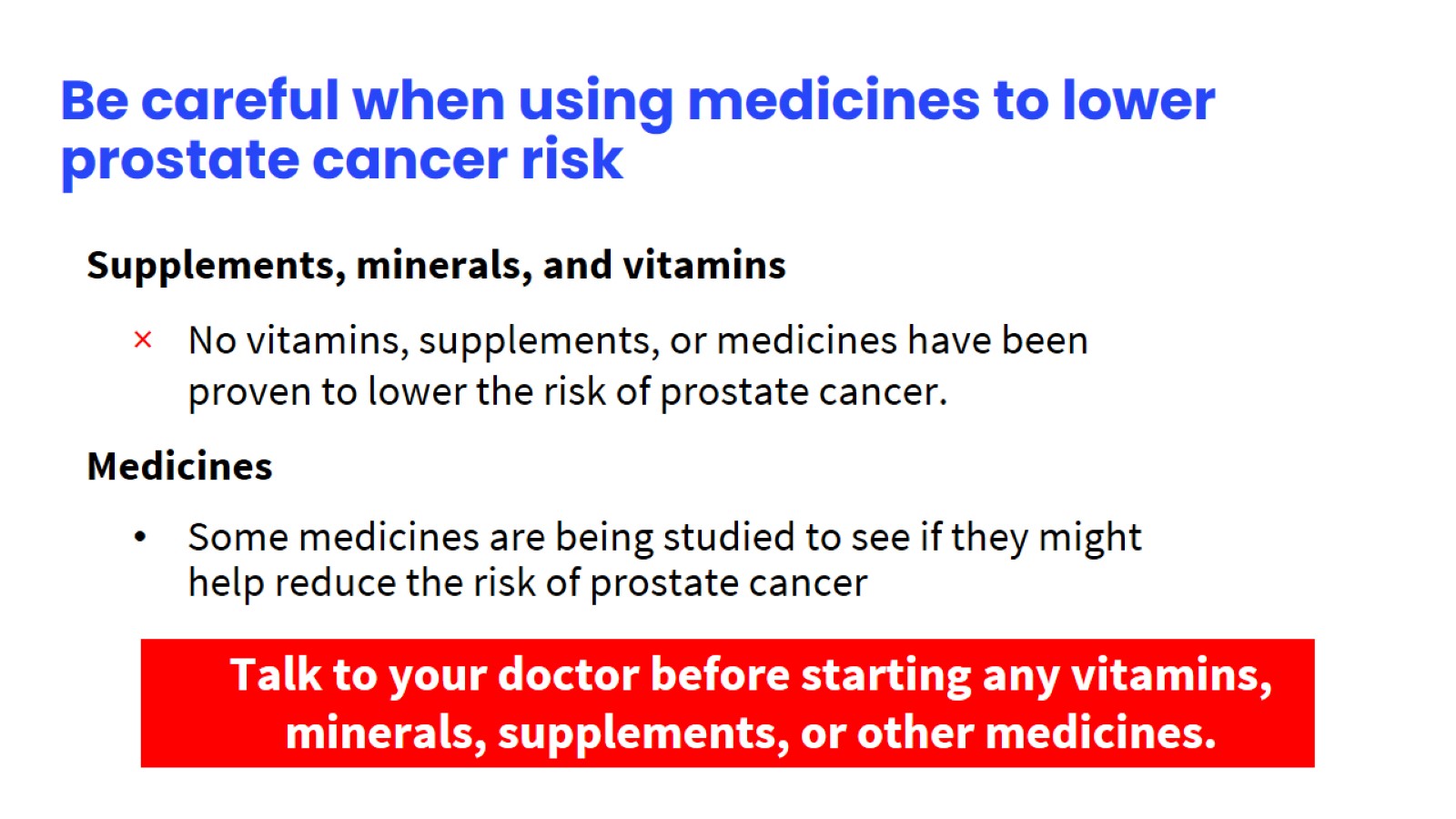 Be careful when using medicines to lower prostate cancer risk
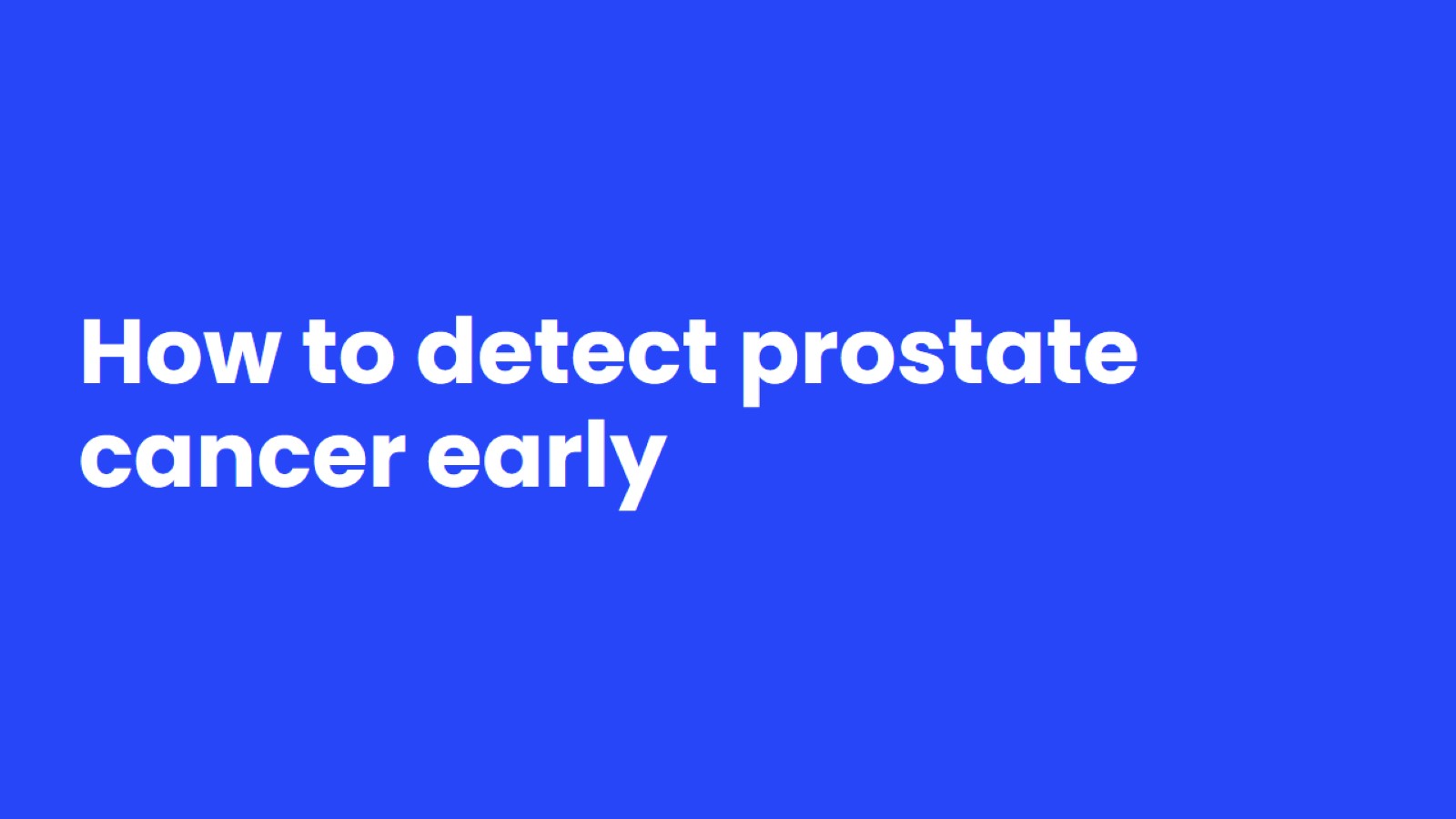 How to detect prostate cancer early
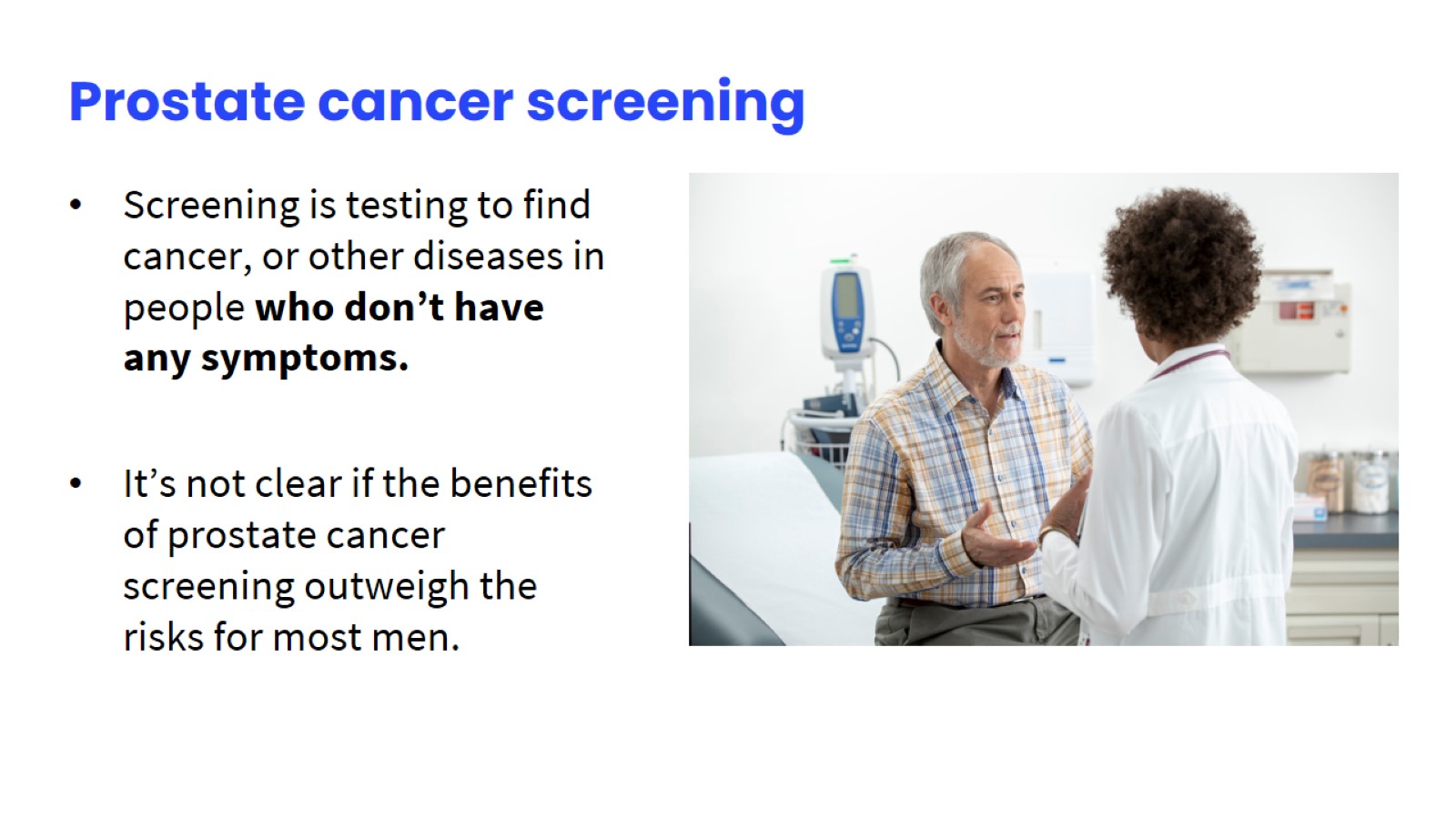 Prostate cancer screening
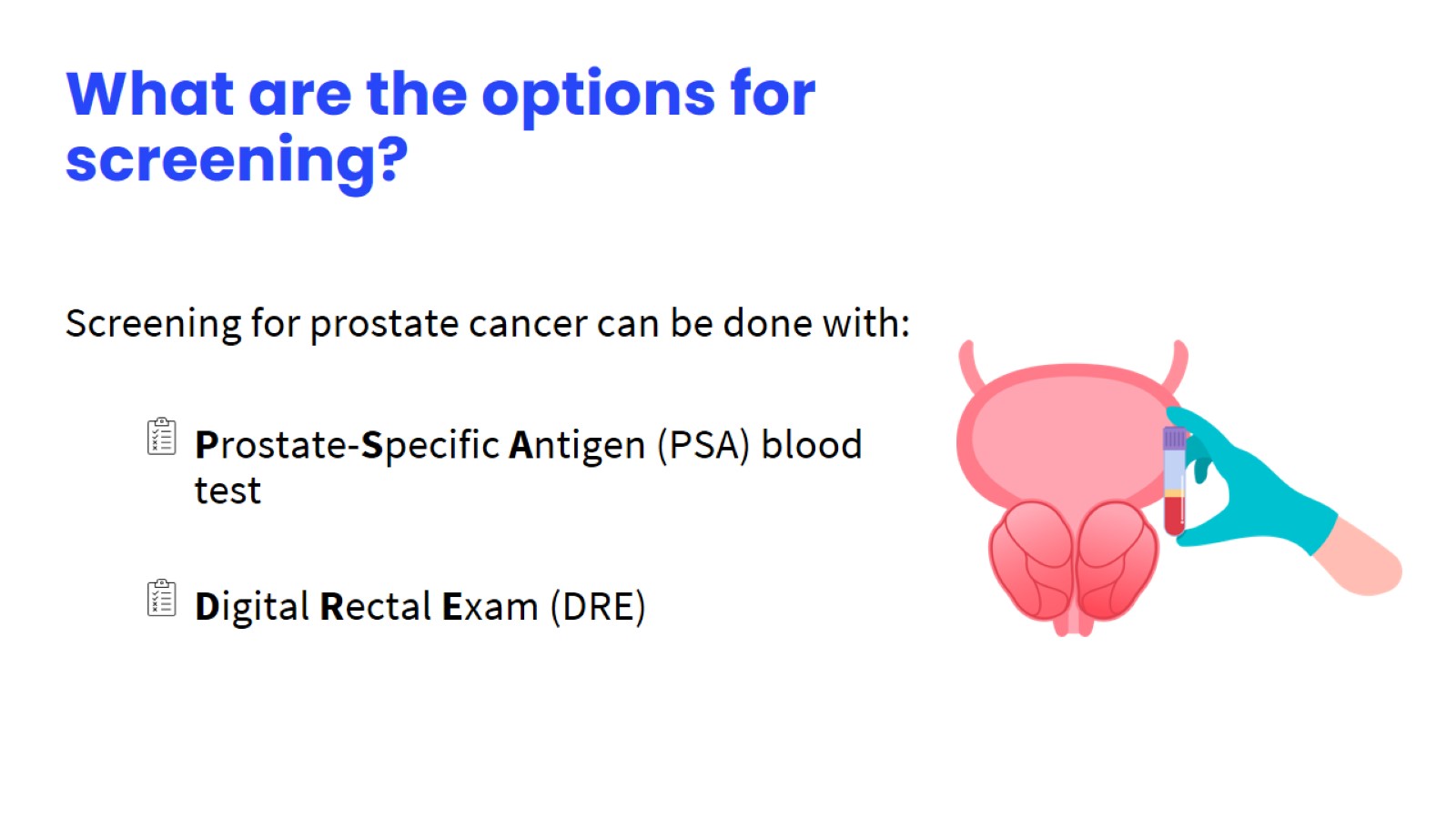 What are the options for screening?
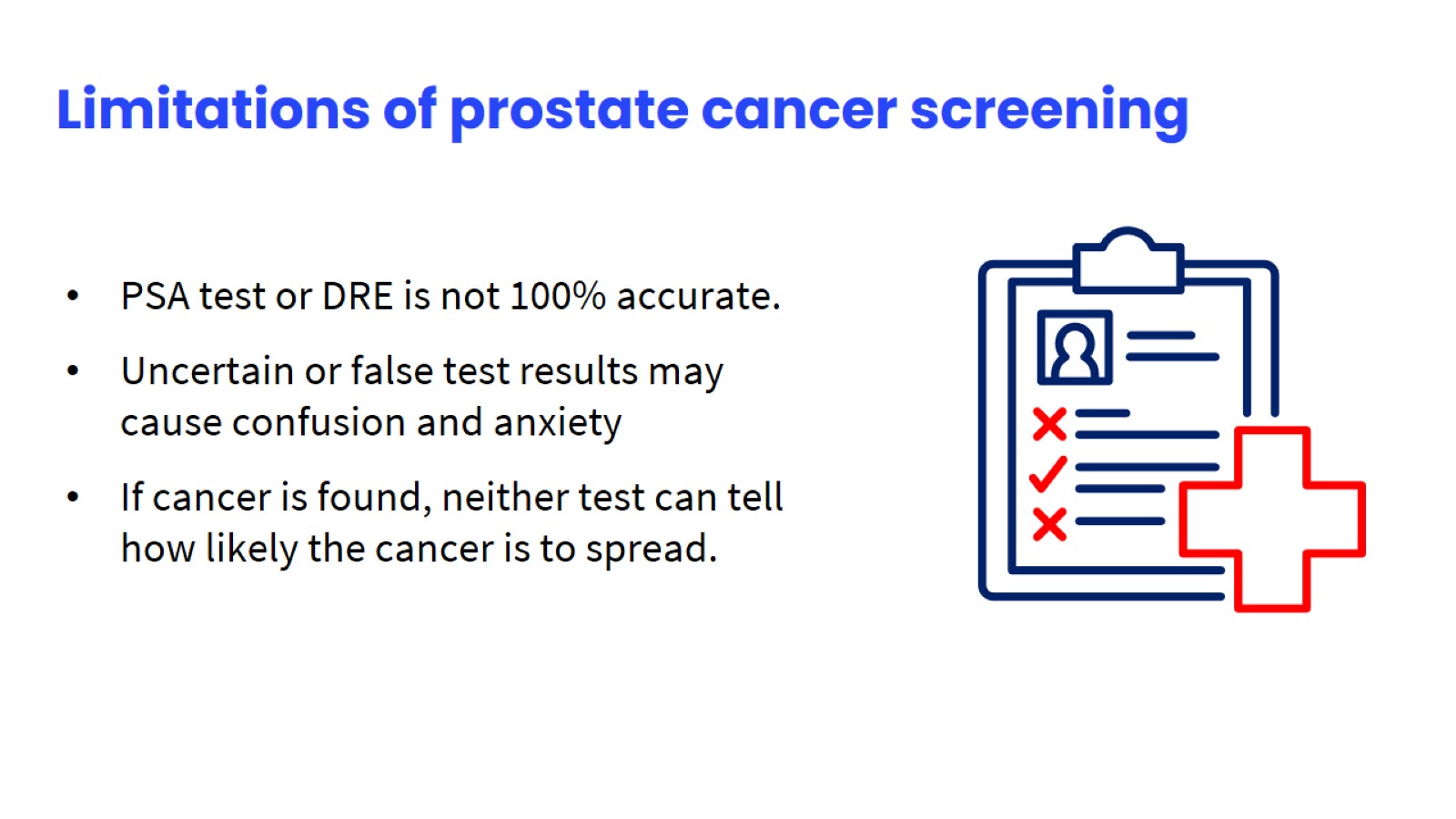 Limitations of prostate cancer screening
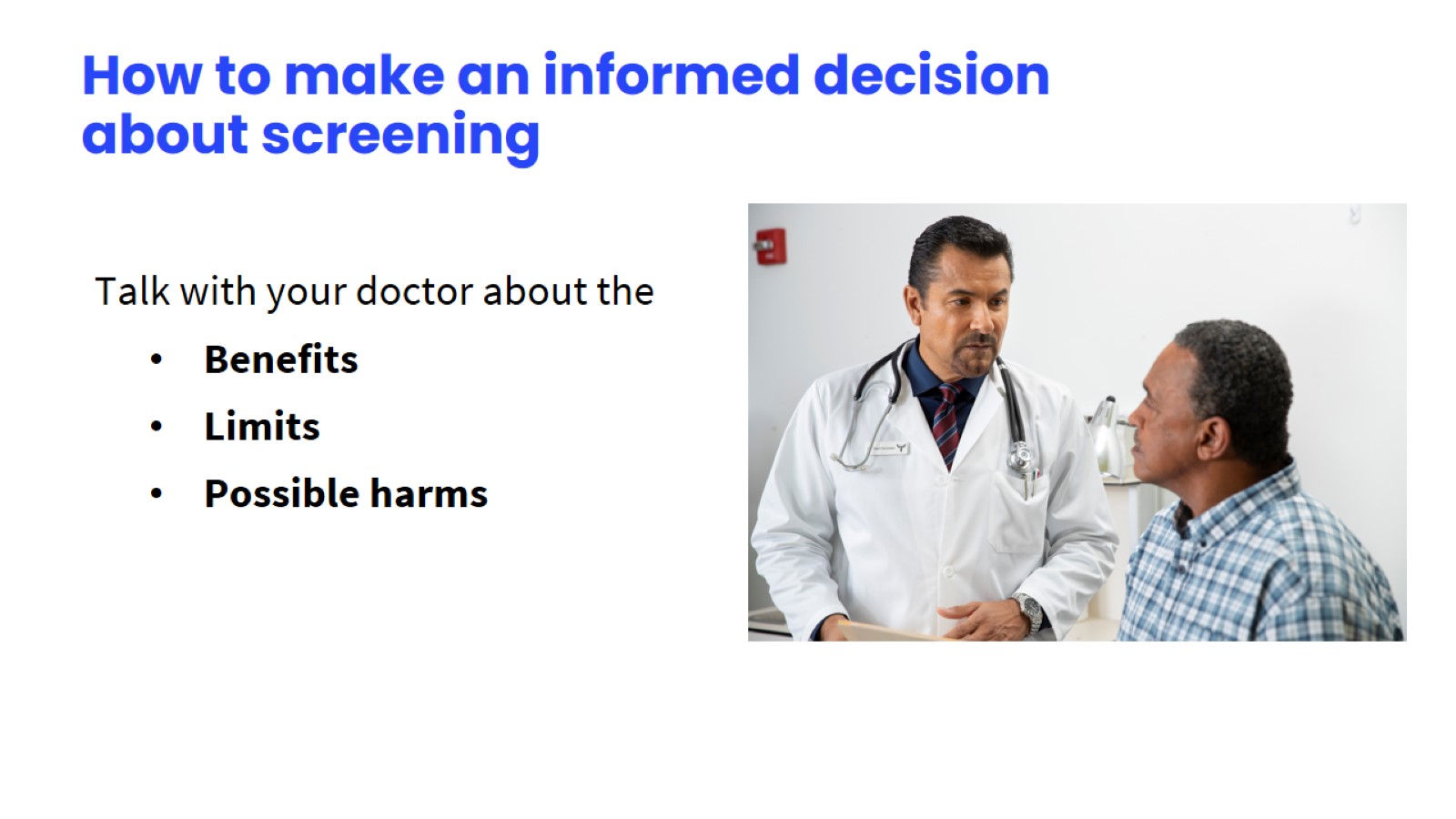 How to make an informed decision about screening
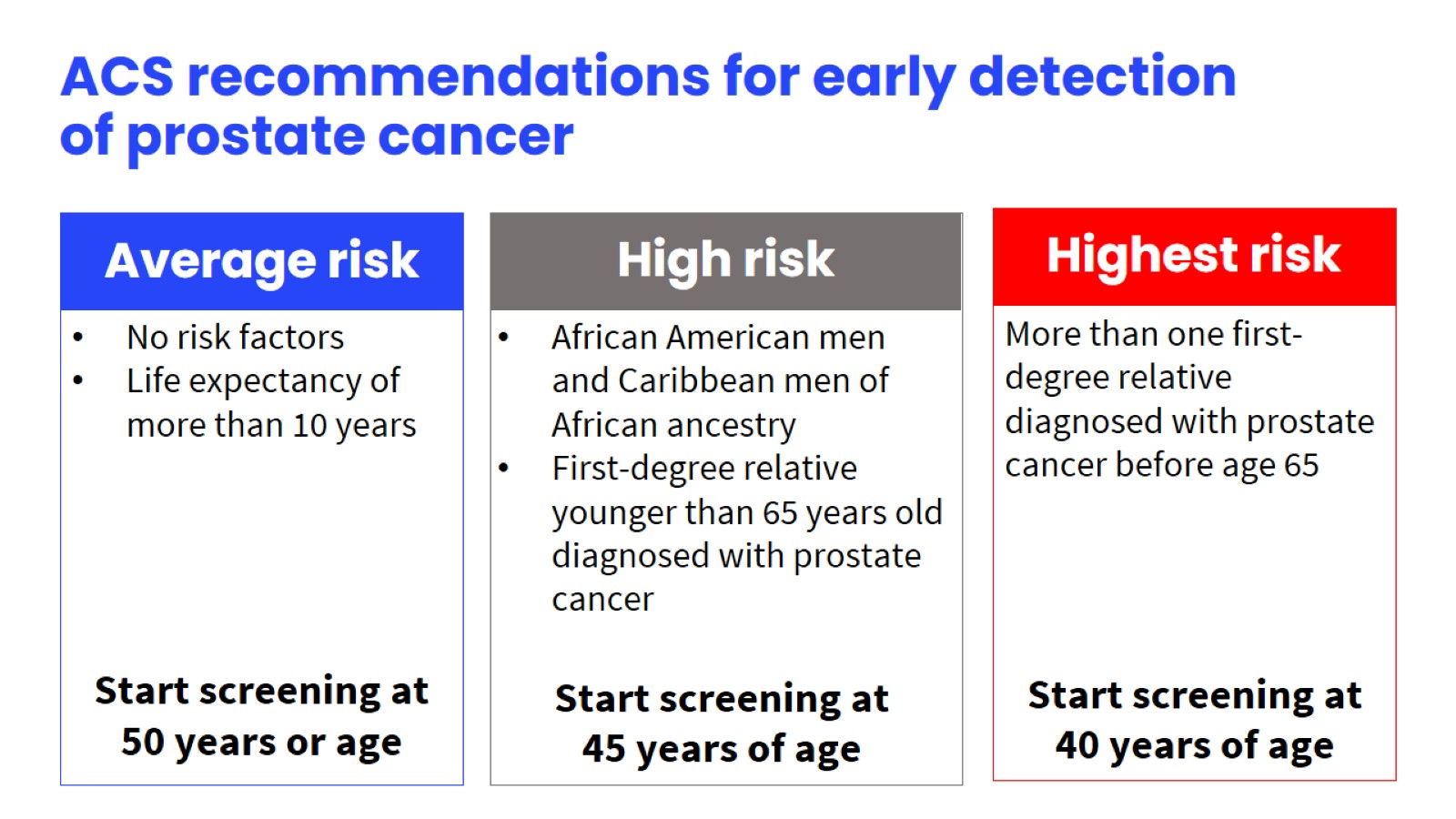 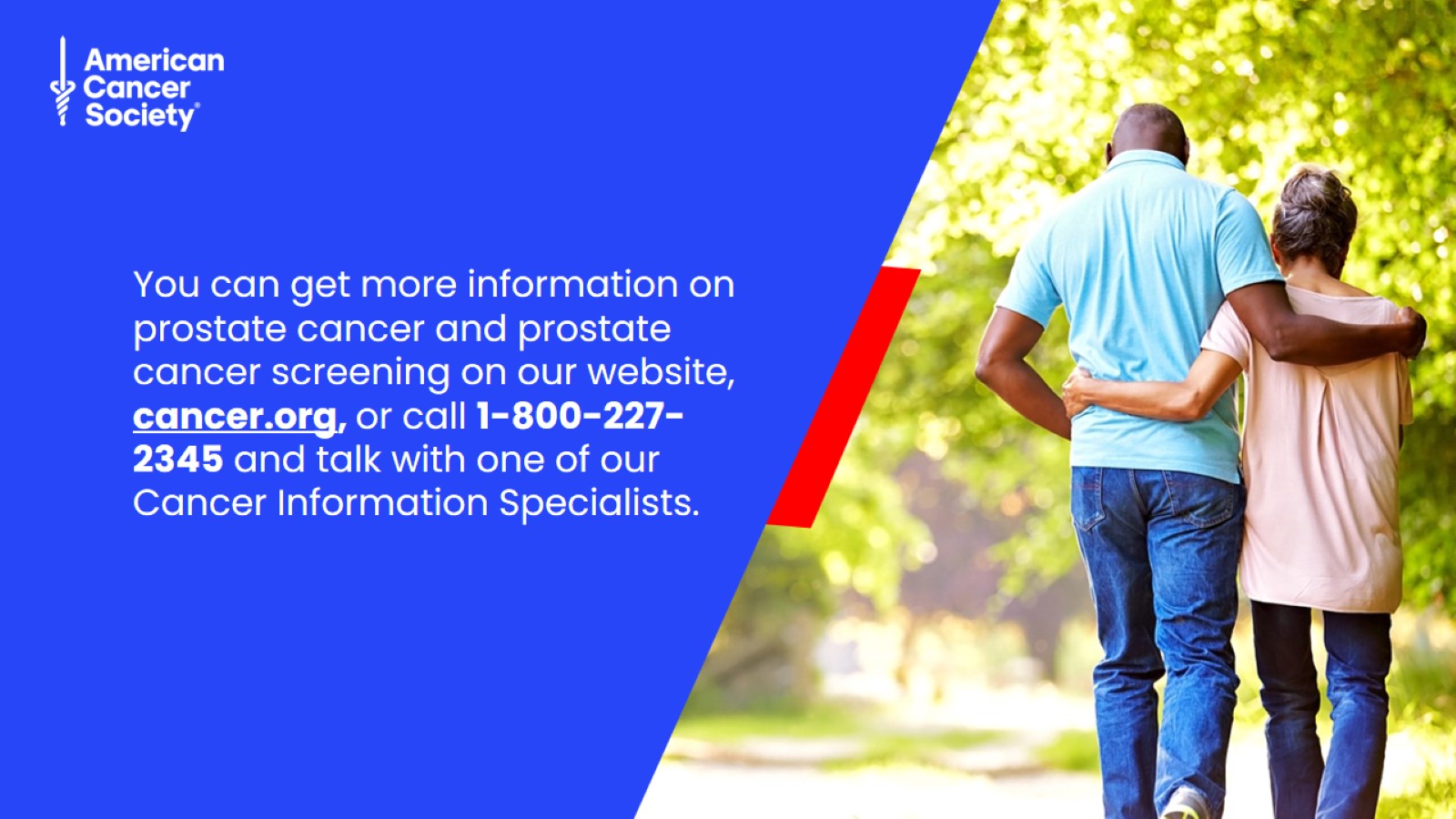 You can get more information on prostate cancer and prostate cancer screening on our website, cancer.org, or call 1-800-227-2345 and talk with one of our Cancer Information Specialists.
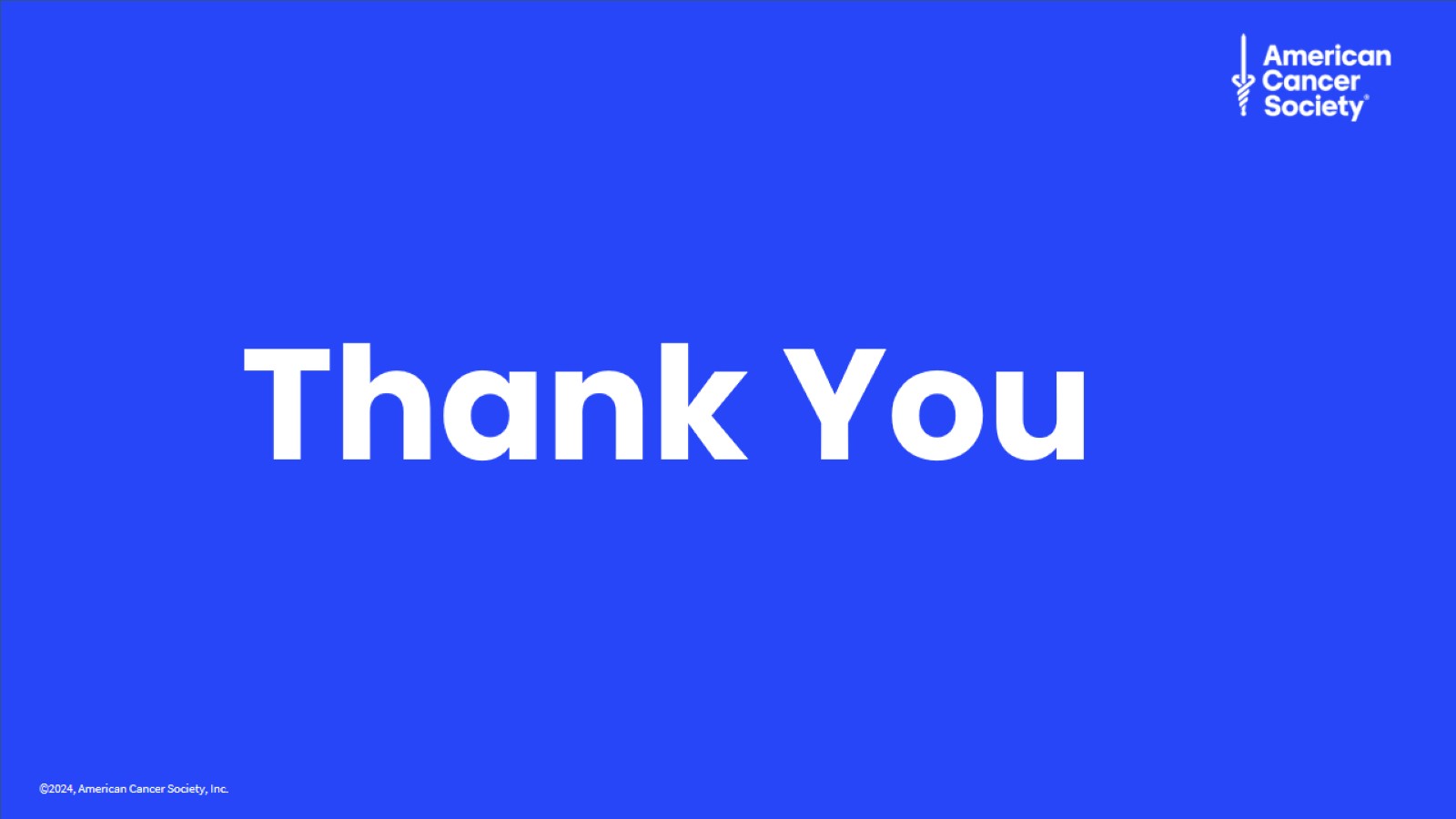